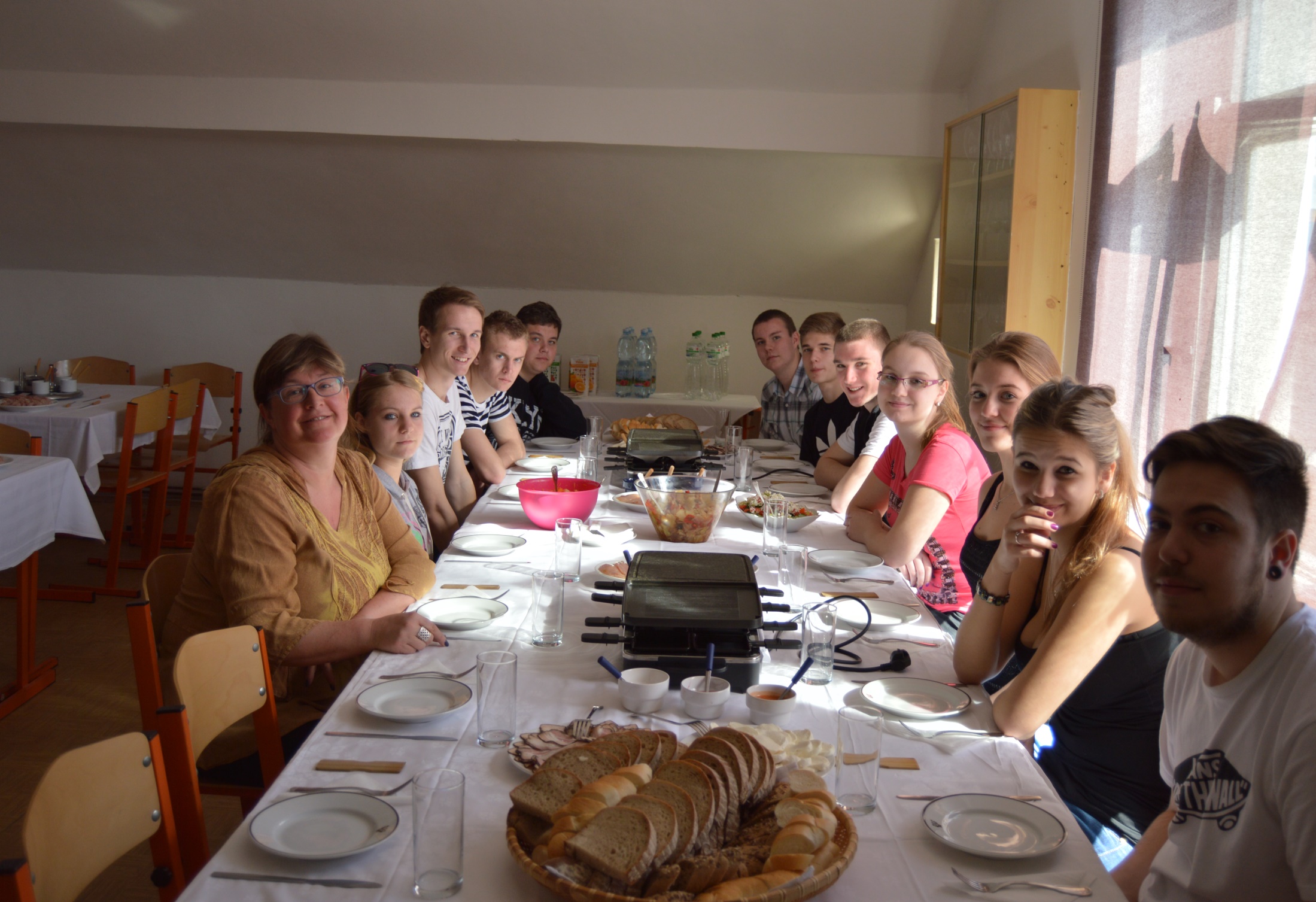 Fondue 2.B
Raclette
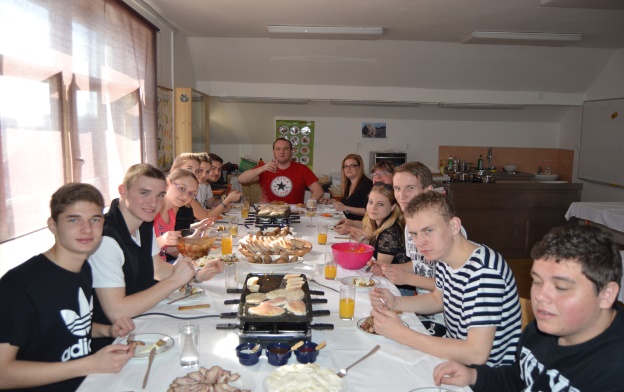 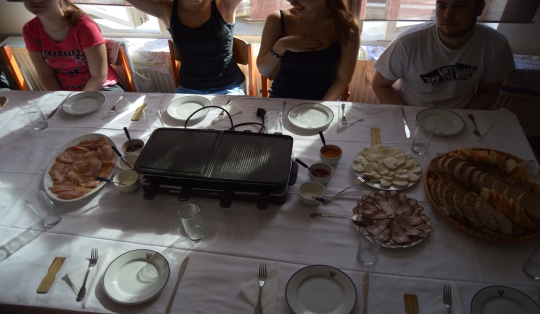 Hot pot-vaření ve vývaru
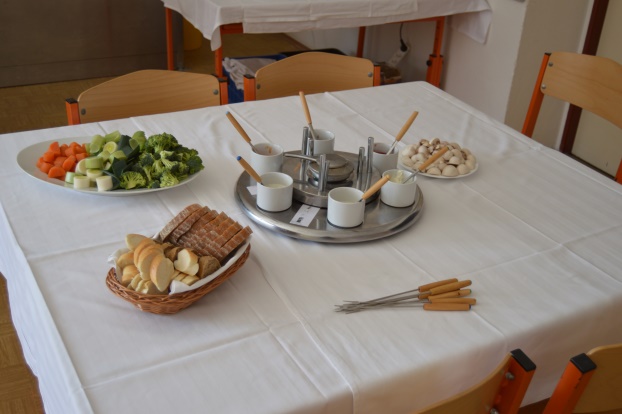 Fondue-smažení v oleji
Čokoládová fontána
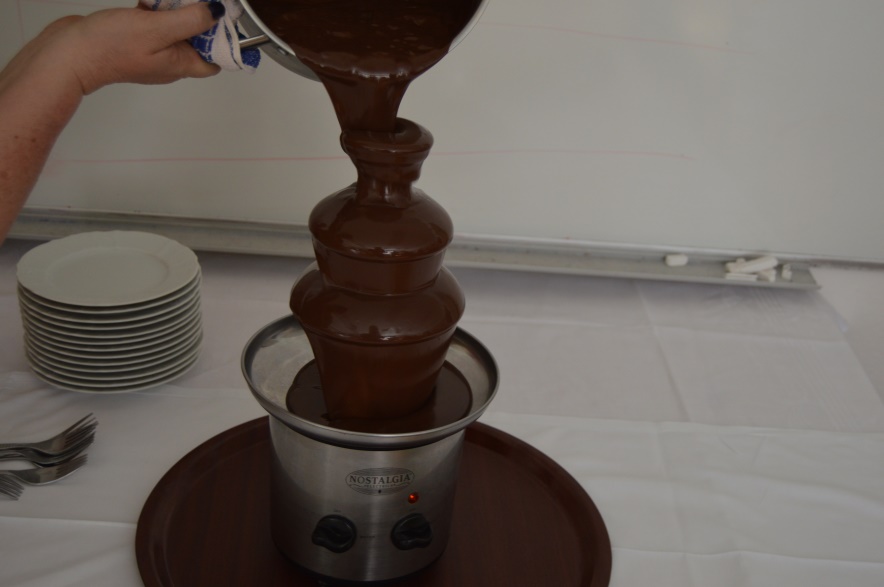 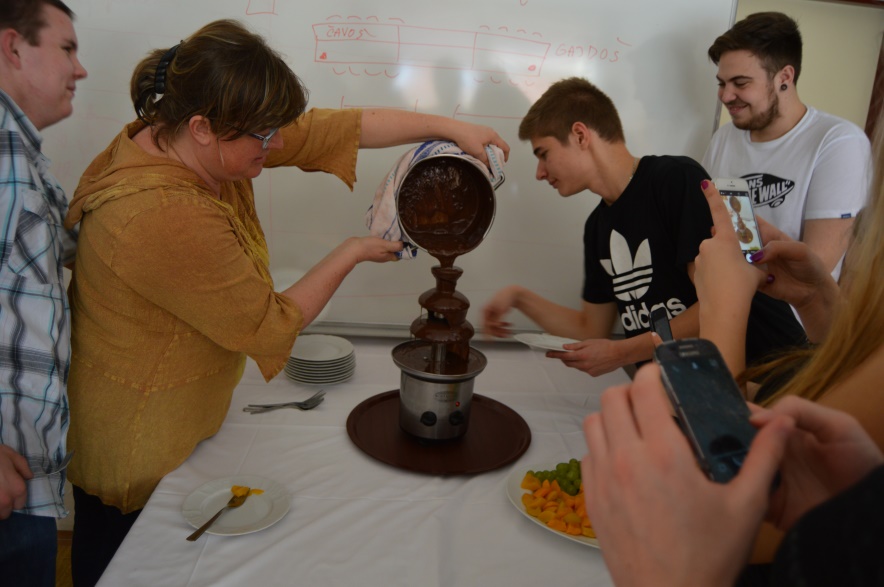